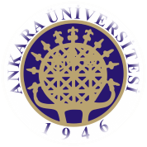 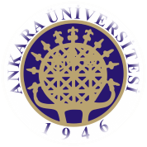 A.Ü. GAMA MYO.  Elektrik ve Enerji Bölümü
Enerji kaynakları ve dönüştürme sistemleri 
6. hafta
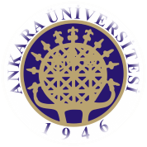 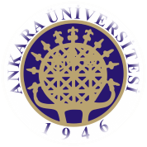 İÇİNDEKİLER
JEOTERMAL ENERJİ
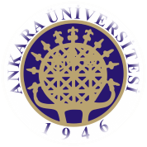 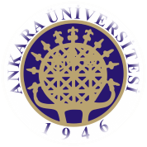 JEOTERMAL ENERJİ
Jeotermal enerji kısaca yer ısısı olup, yer kabuğunun çeşitli derinliklerinde birikmiş basınç altındaki sıcak su , buhar , gaz veya sıcak kuru kayaçların içerdiği ısı enerjisi olarak tanımlanır. Ayrıca , herhangi bir akışkan içermemesine rağmen , bazı teknik yöntemlerle çok derinlerdeki ısısından yararlanılan sıcak kuru kayaç teknolojisi de jeotermal enerji olarak nitelendirilir. 
Yenilebilir bir enerji kaynağı olan jeotermal enerjinin ülkemiz açısından diğer enerji kaynaklarına olan üstünlükleri aşağıdaki gibi sıralanabilir . 
Yerli kaynaklarımızdan olan jeotermal enerjinin , yurdumuzun içinde bulunduğu enerji açığını karşılamasında ve petrole olan bağımlılığın azaltılması için , öncelikle değerlendirilmesi gerekir. 
Jeotermal enerji : hidrolik , güneş ,rüzgar vb. Enerjiler gibi tükenmez enerji kaynaklarındandır. Bu nedenle , tükenilirlikleri kesin olan kömür, petrol , doğal gaz, gibi enerj, kaynaklarına oranla uzun ömürlü ve tükenmez bir enerji kaynağıdır.
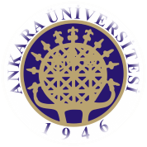 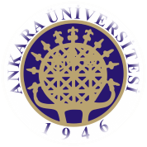 JEOTERMAL ENERJİ
Uzun dönemde oluşabilecek iklim değişiklerinden etkilenmez 
Jeotermal enerjinin maliyeti , gerek elektrik gerekse ısıtma yönünden diğer kaynaklardan üretilen enerjiye kıyasla % 50-80 daha ucuzdur . 
Fiyatı doğalgazla kömürlü termik santrallerle rekabet edebilecek kadar düşüktür. Fosil yakıtların fiyat dalgalanmalarından etkilenmez. 
Fosil veya nükleer kaynaklı enerji üretimlerine göre , genellikle kabul edilebilir sınırlar içerisinde kalacak düzeyde çevre sorunlarına sebep olur . Bu nedenle çevresel etki değerlendirmesi için önemli bir kaynaktır. 
Özellikle elektrik dışı uygulamalarda , yerli teknoloji kolay geliştirilebilir. 
Ülkemizde jeotermal kaynakların dağılımı, genellikle enerji ihtiyacımızın niteliğine uymaktadır. Genellikle elektrik açığının fazla olduğu Batı ve Kuzeybatı Anadolu'da ise ısıtmaya uygun düşük entalpili kaynaklar bulunmaktadır.
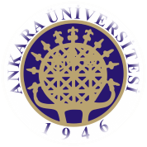 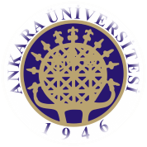 JEOTERMAL ENERJİ
Arama sondajları , üretim için kullanılabildiğinden uygulamaya geçiş süresi kısadır. 
Jeotermal santrallerden sürekli olarak güç üretilebilir. Küçük santraller halinde (5-10MW) kurulmaya ve geliştirilmeye uygundur. 
Jeotermal Sistem çeşitleri 
Jeotermal bir sistem; çok değişken jeolojik , fiziksel ve kimyasal özelliklerin birleşimine bağlı olarak oluşur. Jeotermal sistemi oluşturan bileşenler arasında , sadece ısıtıcı kaynak doğaldır. Diğerleri sisteme sonradan eklenebilir. Örneğin , elektrik üretiminde kullanılan akışkan faz , su ve buhar olarak ikiye ayrıldıktan sonra atık hale gelen su , tekrar yeraltına enjekte edilerek yeniden kullanıma sunulabilir. Sıcak kuru sayaç projelerinde ise , sıvı ile birlikte rezervuarda yapaydır . Açılan sondaj kuyuları vasıtasıyla , yüksek basınçlı soğuk su , sıcak geçirimsiz kayaçlara pompa ile basılmakta ve hidrolik çatlatma yapılarak , yapay rezervuar oluşturulmaktadır.
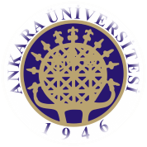 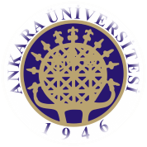 JEOTERMAL ENERJİ
Bu rezervuarda açılan ikinci bir kuyu vasıtasıyla ısınan su , pompa ile çekilir ve ısısından faydalanılır. Sonuç olarak , soğuk suyun enjekte edildiği ve hidrolik çatlatma için kullanılan kuyu, hidrolik çatlatma yapılan rezervuar ve ısınan suyun rezervuardan çekildiği ikinci bir kuyu , bu sistemi oluşturur.
Beş tür jeotermal sistem bulunmaktadır.
1) Genç volkanik sokulumlarla bağlantılı hidrotermal taşınım sistemleri 
2) Çatlak ( fay) kontrollü sistemler 
3) İletkenliği düşük katmanların altında gizlenen radyojenik sistemler 
4) Yer başınçlı jeotermal sistemler 
5) Derin bölgesel akiferler
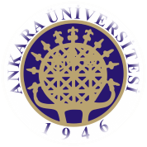 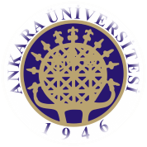 JEOTERMAL ENERJİ
Jeotermal Enerji Üretimi 
Jeotermal enerji çoğunlukla yerkabuğundaki kayaçlarda bulunur. Bunla birlikte ; kayaçlardaki çatlakları , gözenekleri dolduran su , su buharı veya diğer akışkanlar da jeotermal enerji içerebilir. Bu yayılmış enerjiyi , kullanılabilir hale getirmek için önce büyük hacimlerdeki kayaç kütlelerinden toplamak ve daha sonra bir boşaltım noktasına taşımak gereklidir. Yerkabuğunun en üst birkaç kilometrelik bölümünde , neredeyse bütün kayaçlarda bulunan su , enerjiyi toplamak ve almak için bir mekanizma oluşturulmasını sağlar .
Jeotermal suyu ve sahip olduğu ısı enerjisini ekonomik olarak elde edebilmek için , suyun içinden geçtiği kayaçların çok miktarda su içermeleri ve geçirgenliklerinin fazla olması gerekir. Kayacın su depolayabilme kapasitesi depolama katsayısı ile tanımlanır .
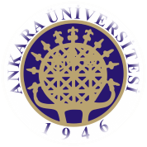 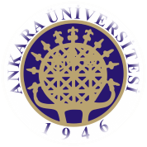 JEOTERMAL ENERJİ
Kayacın suyu geçirgenlik özelliği ise hidrolik iletkenlik veya geçirgenlik olarak tanımlanır.
Çatlaklı kuvars , kireçtaşı , kırılmış volkanik kayalar , serbest kum ve çakıl yüksek depolama katsayısına ve yüksek hidrolik geçirgenliğe sahiptirler . 
Bu yapılar genellikle büyük miktarlarda su üretimine olanak sağlarlar . Yüksek hidrolik iletkenliğe sahip ve kalınlığı fazla olan kayaçlara, geçirgenliği yüksek kayaçlar denir.
 Geçirgenliği yüksek kayaçlar , ana fikirleri (geçirgen kayalar veya gözenekli ortamlar ) ve en üretken jeotermal rezervuarları oluştururlar. Uzun süreli enerji üretimi için , bu akiferlerin geniş alanlara yayılması ve su besleme sahasına hidrolik olarak bağlanması gerekir.
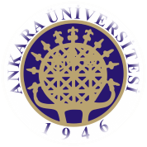 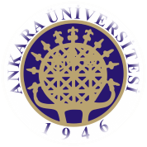 JEOTERMAL ENERJİ
Jeotermal Enerjiden Elektrik Üretimi 
Jeotermal enerjiden ticari olarak elektrik üretimi , 250 kW gücünde yerleşik kapasite ile ,1913 yılında İtalya -Larderello'da başlamıştır. Sıcaklığı 100-200 C arasında olan jeotermal akışkanlar , doğymuş buhar durumunda olup , 150 C üzerindeki jeotermal kaynaklardan elektrik üretilebilir. Yüksek sıcaklıktaki jeotermal kaynakların (>150 C ) en önemli kullanım alanı elektrik üretimidir. Gerekli araştırmaları yapılmış olan jeotermal sahada açılan kuyulardan üretilen akışkan, seperatörlerde buhar ve su olarak ayrıştırılır. Daha sonra , buhar türbinlerinde jeneratör aracılığı ile elektrik üretilir.
Çıkarılan jeotermal akışkanların durumuna bağlı olarak elektrik üretmek için farklı çevrimler kullanılır. Belirli bir jeotermal kaynaktan elektrik üretimi için , en uygun çevrimin seçimi , ayrıntılı termodinamik ve ekonomik incelemelere bağlı olarak yapılabilir. Jeotermal sistemler , buhar etkin ve su etkin sistemler olmak üzere ikiye ayrılır. Santral kurulmasında , sahanın durumu da dikkate alınarak , en ekonomik ve verimli teknolojinin seçilmesi gerekir.
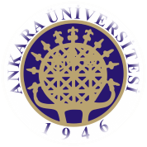 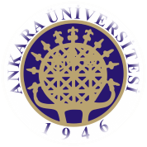 JEOTERMAL ENERJİ
Gelişen teknolojiye bağlı olarak , çift ayrım ve ikili çevrim sistemleri ile orta sıcaklıktaki jeotermal kaynaklardan da ticari anlamda elektrik üretilebilmektedir. Çift ayrım çevrimine göre işletilen sistemlerde , akışkan iki aşamada ve iki ayrı separatörde buharlaştırılarak türbine gönderilir. Santralin verimi , tek ayrım çevrimine göre işletilen sistemlere kıyasla % 15-20 oranlarda daha yüksektir. Birim kWh enerji üretimi başına maliyet % 10-20 oranında daha düşüktür. 
Jeotermal kaynaklardan ekonomik olarak elektrik üretebilmek için aşağıdaki koşulların sağlanması gerekir. 
Jeotermal akışkanın sıcaklığı yüksek ( >150 C ) olmalıdır. 
Kaynak ekonomik olarak ulaşılabilir derinlikte (<3 km ) olmalıdır. 
Kaynak hacmi yeterli (>5 km küp ) olmalıdır .
Jeotermal kuyuda yeterli miktarda akışkan üretilebilmedilir.
Yeterli kalınlıkta örtü tabakası bulunmalıdır .
Jeotermal kaynak meteorik sularla beslenmedilir.
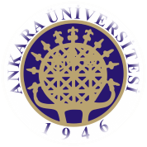 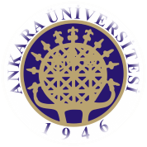 KAYNAKÇA ÖZTÜRK,HÜSEYİN.YENİLENEBİLİR ENERJİ KAYNAKLARI . İSTANBUL/BİRSEN YAYINEVİ - 2013